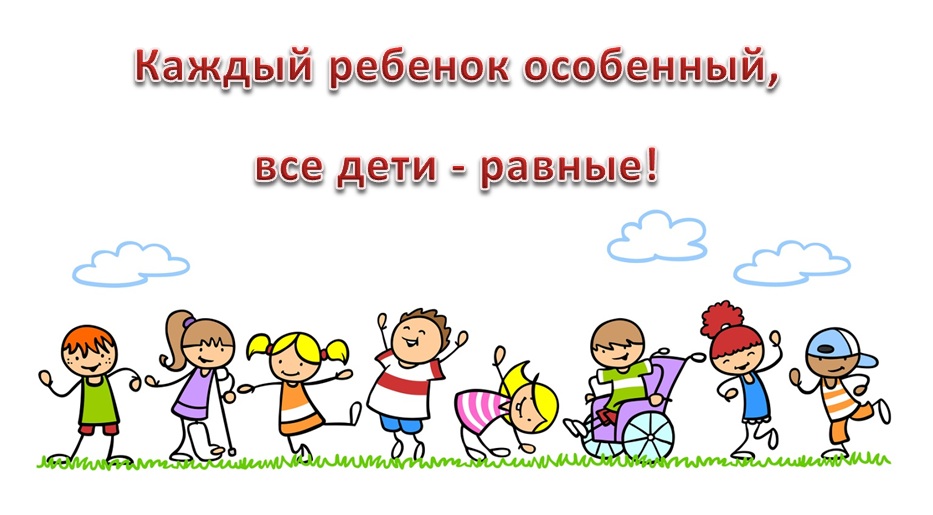 ПАМЯТКА
для семей, имеющих детей с ограниченными возможностями здоровья и детей-инвалидов раннего и дошкольного возраста, по вопросам получения услуг дошкольного образования	
УВАЖАЕМЫЕ РОДИТЕЛИ!
В НАШЕМ ДОШКОЛЬНОМ УЧРЕЖДЕНИИ ФУНКЦИОНИРУЕТ СОЦИАЛЬНАЯ ПОДДЕРЖКА ДЛЯ ДЕТЕЙ-ИНВАЛИДОВ И ДЕТЕЙ С ОГРАНИЧЕННЫМИ ВОЗМОЖНОСТЯМИ ЗДОРОВЬЯ.
ПРИГЛАШАЕМ ВАС И ВАШЕГО РЕБЕНКА ПОСЕТИТЬ НАШ ДЕТСКИЙ САД, С ДЕЯТЕЛЬНОСТЬЮ КОТОРОГО МОЖНО ОЗНАКОМИТЬСЯ В СЕТИ 
«ИНТЕРНЕТ»: angelochki.do95.ru
Наши педагоги оказывают консультативную и методическую помощь семьям, воспитывающим детей дошкольного возраста с ограниченными возможностями здоровья и детей-инвалидов, по вопросам воспитания, обучения и развития детей.
	В соответствии с Федеральным законом от 24.11.1995г. №181-ФЗ ст. 19 «О социальной защите инвалидов в РФ» обеспечивается получение детьми-инвалидами общедоступного и бесплатного дошкольного образования.	
	Федеральный закон от 29.12.2012 №273-ФЗ «Об образовании в Российской Федерации» предусматривает для детей-инвалидов следующие льготы:
- освобождение от родительской платы за присмотр и уход за детьми-инвалидами, за детьми с туберкулезной интоксикацией, обучающимися в государственных и муниципальных образовательных организациях, реализующих образовательную программу дошкольного образования (статья 65 Федерального закона).
	Для полноценного развития дети с частичной или полной недееспособностью нуждаются в дополнительной опеке и льготах, чтобы получить полноценное развитие. Государство старается оказывать посильную помощь и предоставляет следующие образовательные льготы: 
- родители, воспитывающие иждивенца со статусом инвалида, освобождаются от оплаты дошкольного образовательного учреждения при наличии при наличии заключения ППк, которая выдается в МУ «Отдел образования администрации Надтеречного муниципального района»;
- дети-инвалиды обеспечиваются местами в образовательных организациях любого уровня и медицинских учреждениях вне очереди;
- дети с ограниченными возможностями здоровья и дети-инвалиды  дошкольного возраста обеспечиваются необходимыми условиями для передвижения и осуществления любой деятельности.
НАШИ УСЛУГИ
Для детей с ОВЗ и детей-инвалидов:
Развитие ребенка средствами игровых методик:
 — речевые игры;
 — игры на развитие коммуникативных навыков;
 — игры на координацию;
 — игровые занятия на развитие мотивации к школе
 — игровые занятия на развитие внимания.
Консультации педагога-психолога.
Консультации медсестры.
Консультации воспитателя.
Консультации музыкального руководителя.
Консультации инструктора по физической культуре.
Для родителей:
консультации специалистов
семинары, тренинги для родителей
совместные занятия с детьми.
 
 НАШИ ПРЕИМУЩЕСТВА:
— индивидуальный подход к каждому ребенку;
— высококвалифицированные сотрудники;
— работа с родителями и детьми;
— подготовка к школе;
— адаптация и социализация ребенка.
Наш детский сад сможет обеспечить беспрепятственный доступ на территорию и в здание детского сада, сопровождение работниками детского сада посетителей и возможность самостоятельного передвижения по территории объекта.
	По вопросам обеспечения доступности здания и помещений дошкольного образовательного учреждения, доступности и качества получаемых Вами услуг, а также при наличии замечаний и предложений Вы можете обратиться к заведующему
 МБДОУ «Детский сад «Ангелочки» с.п. Братское» Ибрагимовой Залине Мерлуевне
Телефон 8 963 581 91 14
Адрес МБДОУ: ЧР, Надтеречный район, с. Братское, ул.А.А.Кадырова д.53
МБДОУ Детский сад «Ангелочки» с.п. Братское»  обучает детей по общеобразовательным программам дошкольного образования различной направленности. Детям в возрасте до семи лет оно обеспечивает воспитание, обучение, присмотр, уход и оздоровление. Инклюзивное, или включающее образование основано на том, что все дети, несмотря на свои физические, и иные особенности, включены в общую систему образования и обучаются вместе со своими сверстниками по месту жительства в массовой группе МБДОУ, учитывающей их особые образовательные потребности. Инклюзия означает полное вовлечение ребенка с ограниченными возможностями здоровья (ОВЗ) в жизнь группы.
	Основной технологией при работе с детьми с ограниченными возможностями здоровья и детьми-инвалидами является психолого-педагогическое сопровождение развития личности детей с использованием игровых методов для проведения коррекции развития.
	Цель работы: получение ребенком квалифицированной помощи педагога-психолога, направленной на индивидуальное развитие для успешной адаптации, реабилитации ребенка в социуме.
Под психологическим сопровождением подразумевается система профессиональной деятельности, куда включены взаимосвязанные компоненты направленные на создание специальных условий для активизации и коррекции развития ребенка:
1. Создание социально-психологических условий для эффективного психического развития в массовой группе.
2. Систематическая психологическая помощь родителям детей-инвалидов и детей с ограниченными возможностями здоровья в виде консультирования, бесед, обсуждений.
3. Организация жизнедеятельности ребенка в группе с учетом его психических и физических возможностей.
	В своей работе с детьми-инвалидами и детьми с ограниченными возможностями здоровья мы стремимся использовать технологию обеспечения социально-психологического благополучия ребенка - обеспечение эмоциональной комфортности и хорошего психологического самочувствия в процессе общения со сверстниками и взрослыми в детском саду и дома.
 
МЕТОДЫ И ФОРМЫ РАБОТЫ С ДЕТЬМИ
 Сказкотерапия, где используется психологическая, терапевтическая, развивающая работа. Сказку может рассказывать и взрослый, и это может быть групповое рассказывание, где рассказчиками может быть и группа детей.
Игротерапия - занятия могут быть организованы не заметно для ребенка, посредством включения педагога в процесс игровой деятельности. Игра - это наиболее естественная форма жизнедеятельности ребенка. В процессе игры формируется активное взаимодействие ребенка с окружающим миром, развиваются его интеллектуальные, эмоционально-волевые, нравственные качества, формируется его личность в целом. Сюжетно-ролевые игры способствуют коррекции самооценки ребенка, формированию у него позитивных отношений со сверстниками и взрослыми. Основной задачей игр-драматизаций также является коррекция эмоциональной сферы ребенка.
 Релаксация - в зависимости от состояния ребенка используется спокойная классическая музыка, звуки природы, наблюдение за животными, использование сухого бассейна.
 Песочная терапия - занятия проводятся с применением центра песка и воды.
 Психогимнастика - включает в себя ритмику, пантомиму, игры на снятие напряжения, развитие эмоционально-личностной сферы. Игры «Мое настроение», «Веселый - грустный».
 Арт-терапия - это форма работы, основанная на изобразительном искусстве и другие формы работы с ребенком. Основная задача состоит в развитии самовыражения и самопознания ребенка. Рисунки детей не только отражают уровень умственного развития и индивидуальные личностные особенности, но и являются своеобразной проекцией личности.